FY 2013-2014Budget Public HearingMarch 5, 2013
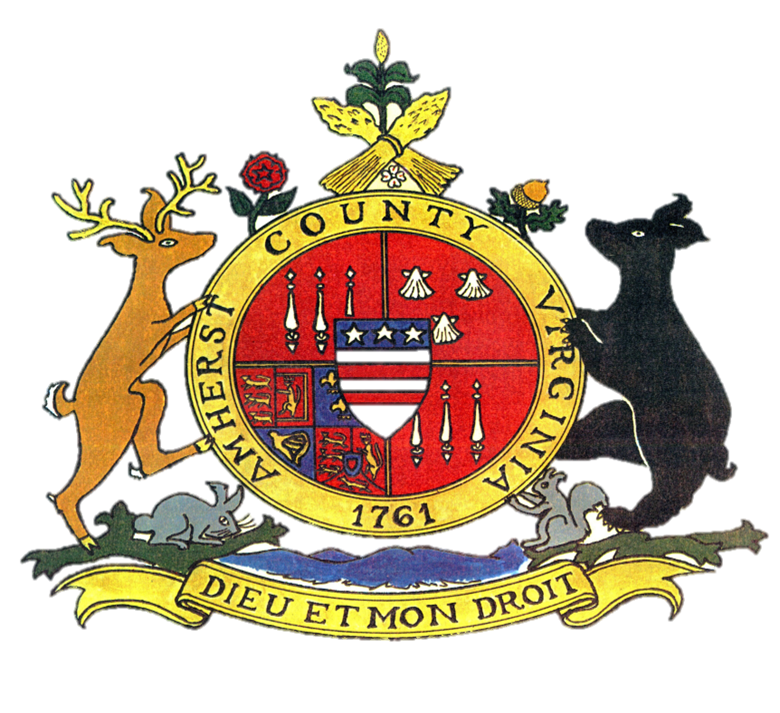 1
Meeting Agenda
Call to Order				7:00 PM
Approval of Agenda
Remarks
	 a. County Administrator on Proposed Budget
	 b. Sheriff on School Security Requests
	 c. Board of Supervisors
	 d. Public Hearing Rules of Procedure
 4. Public Hearing
 5. Comments by Board Members/Next Steps
 6. Adjourn
2
School Funding
Since FY09, State funding has decreased from $26.6M to $20.3M.
During the same time, the County has increased its local contribution.
County support increased from $14.1M in FY12 to $15.1M in FY13, provided primarily with carryover/unexpended funds.
Local funding request had not been received from the School Board when the proposed budget was prepared and presented to the BOS.
3
Meaning of Proposed Budget?
Each year, the County Administrator prepares a budget and presents that to the Board of Supervisors.
This is a “proposed budget”.
The BOS amends the budget as determined, and tax rates are set as the budget is appropriated for expenditure.

Each year, the School Superintendent prepares a budget and presents that to the School Board.
This represents the School’s “proposed budget”.
4
Budget Calendar
January 11			Pre-Budget Work Session
January 15			Public Input Session
Late January			County Administrator Reviews 				Department Budget Requests
February 5			County Administrator Presents 				Proposed Budget to BOS
February 25			Budget Work Session #1
March 5			Public Hearing
March 11 			Budget Work Session #2
All Board Meetings		Public Comments
April 16			Budget Adopted and Tax Rates 				Set by BOS
5
County Administrator’s    Proposed Budget Summary
Maintains current level of local funds ($15.1M) for Education AND provides another $750,000 for operational needs (total $15.8M).
Utilizes $2.2M of carryover funds for capital projects.
Provides 3% pay increase for County employees.
Adds 2.5 employees including Deputy Treasurer I, IT Specialist, and seasonal Ground Maintenance.
Increases Real Estate Tax Rate from .52 to .55 and Personal Property Rate from $3.25 to $3.50.
Provides $1,083,111 in additional revenue to offset $1.1M reduction from change in Local Composite Index (LCI).
Keeps Amherst County at the average RE rate and below the PP average as compared to regional peer group.
6
School Funding
Included in the proposed FY14 budget

Local appropriation			$15,853,979
	Up from the current $15,103,979

Maintains current funding (as increased in FY13) and adds additional $750,000 in local funds.

Capital budget provides $500,000 and follows $1M appropriation in FY12 and another $293,402 for roof repairs in FY13.
7
Superintendent’s Proposed Budget
Received by BOS on February 25th 
If BOS approves local funding $15,103,979
same as the current fiscal year
Operating budget will be short by $1,473,553 under this scenario
However, County Administrator’s proposed budget includes local funding $15,853,979 an increase of $750,000 for operating
Operating budget will be short by $723,553 under this scenario
School budget has not been approved by the School Board at this time and is only a PROPOSED budget. 


Local appropriation			$15,853,979

Maintains current funding (as increased in FY13) and adds additional $750,000 in local funds.

Capital budget provides $500,000 and follows $1M appropriation in FY12 and another $315,671 for roof repairs in FY13.
8
Proposed Changes In Tax Rates
Proposed tax rates were determined in order to provide the necessary revenue to balance the budget.
9
RE & PP Tax Rate Comparison
10
The Value & Impact of Changes in Local Tax Rates
11
The Value & Impact of Changes in Local Tax Rates
12
What is Not Included in the Proposed Budget?
School safety funding.
Additional School Resource Officers (SROs)
Additional school safety facility enhancements
Additional staffing for fire protection and Emergency Medical Services (EMS).
Topic of community discussion
Completion of a strategic planning process has been discussed by the BOS.
Additional funding for education after receiving the Superintendent’s proposed budget.
13
Why Was a Higher Tax Rate Advertised?
The County Administrator’s proposed budget recommends tax increases as follows:
.03 Real Estate and .25 Personal Property, AND

The Sheriff requested school safety improvements and suggested an increase of .05 in Real Estate Taxes, AND

The request from the School Board for local funds had not been received, AND. 

Were there other “needs” not included in the proposed budget?
14
Why Was a Higher Tax Rate Advertised?
The BOS voted to advertise changes in tax rates as follows:
.25 Real Estate
.52 to .77 per $100 assessed value

.25 Personal Property
$3.25 to $3.50 per $100 assessed value

No other changes to current rates.
15
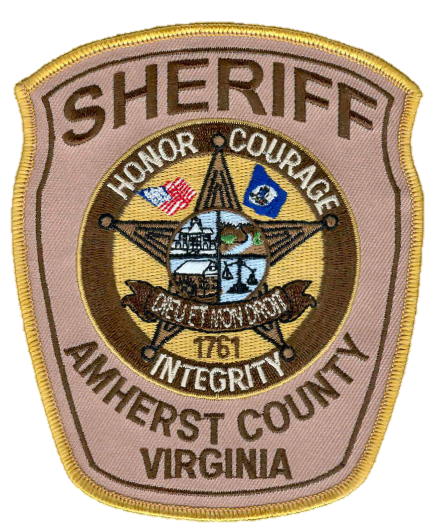 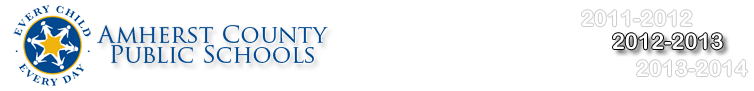 School Safety Program
“Protecting our future”
Identified Areas of Need
School Resource Officer (SRO) positions

Facility Improvements

Communications
School Resource Officers
School Resource Officers
History in Amherst County
First SRO placed at ACHS in 1996
At its peak there were (5) SRO’s in the school system

Current Status
(1) SRO at ACHS 
Reduced as a result of multiple budget cuts in recent years
Costs of SRO’s
Total cost to hire, train, equip, and pay:

 First year = $1,045,990 (approx. $95,090 per)

 Subsequent years = $638,946
Facilities Improvement
Facilities Improvements
From School CIP (results from previous security survey)

Total cost of $2,072,469

Includes:
Door Upgrades
Security Vestibules
Key System
Security Cameras
Traffic Bollards
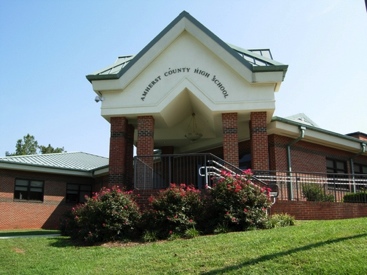 Communications
Communications
Identified need to have a uniform system of communication
No selected system or cost estimates
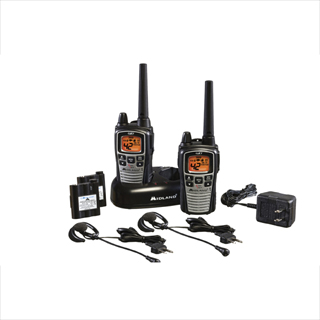 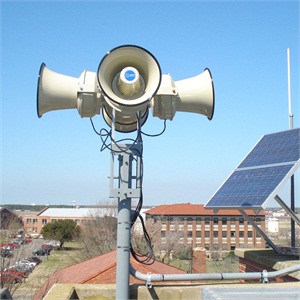 Plan Logistics
Funding
Proposed real estate tax rate increase of .05 would generate approximately $1,170,000

First Year –
Expand SRO Program
Provide some facility security improvements
Provide some communications solution
Funding
Subsequent Years – 
Sustain SRO Salaries 
Provide and maintain facility security improvements
Provide and maintain communications solution
Program Management
Funding placed in a “lock box” 
Separate from School’s or Sheriff’s Budgets

Appropriations made through requests to Board of Supervisors
Current Information
Sheriff’s Office Funding Breakdown
Current Sheriff’s Office Funding Breakdown
Example:  Citizen with $100,000 property would contribute $86.00 to the Sheriff’s Office operational budget
Current Sheriff’s Office Staffing
Closing Remarks
Public Hearing Rules of Procedure
Chairman will call names in order from sign up sheet.
When your name is called, stand up, and a microphone will be brought to you.
Clearly state your name and address for the record.
Limit your remarks to 3 minutes or less.
Time cannot be donated to another speaker.
Timer turns red when your time is up.
The Public Hearing is for your comments and is not designed to be a question & answer period.  Submit your questions to the Clerk.
No personal attacks.
No profane language.
Chairman has the right to maintain order.
Your comments are encouraged and appreciated!
34
April 16th Budget Adoption and Tax Rates Set
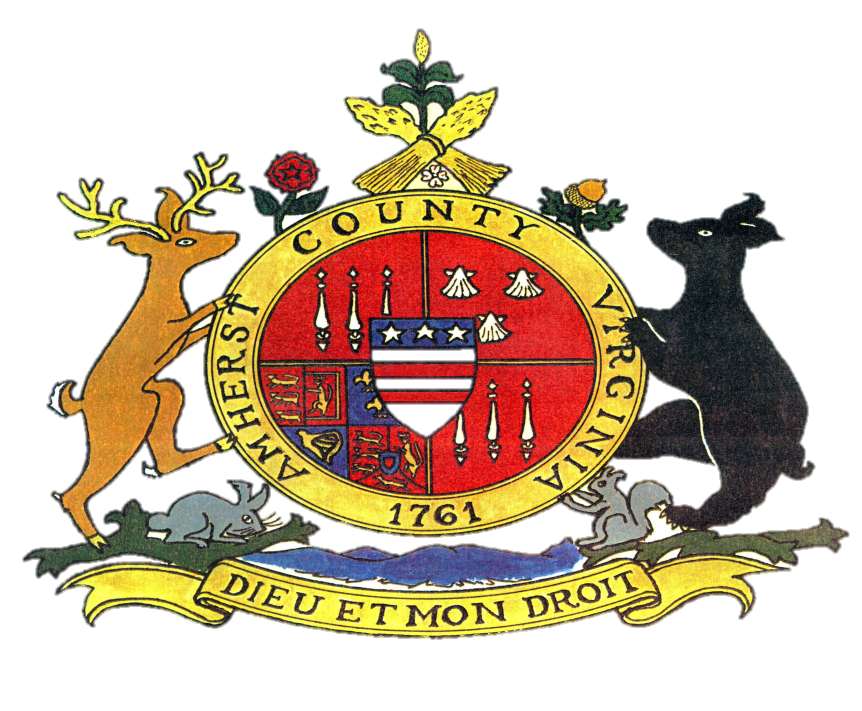 r
35